II. Histories of Sound

3. Acoustic Archives
Sound recording as archival medium (Sterne)

Women and telephony: Two Archives (Martin, Martel)

Sonification (Sterne and Akiyama)
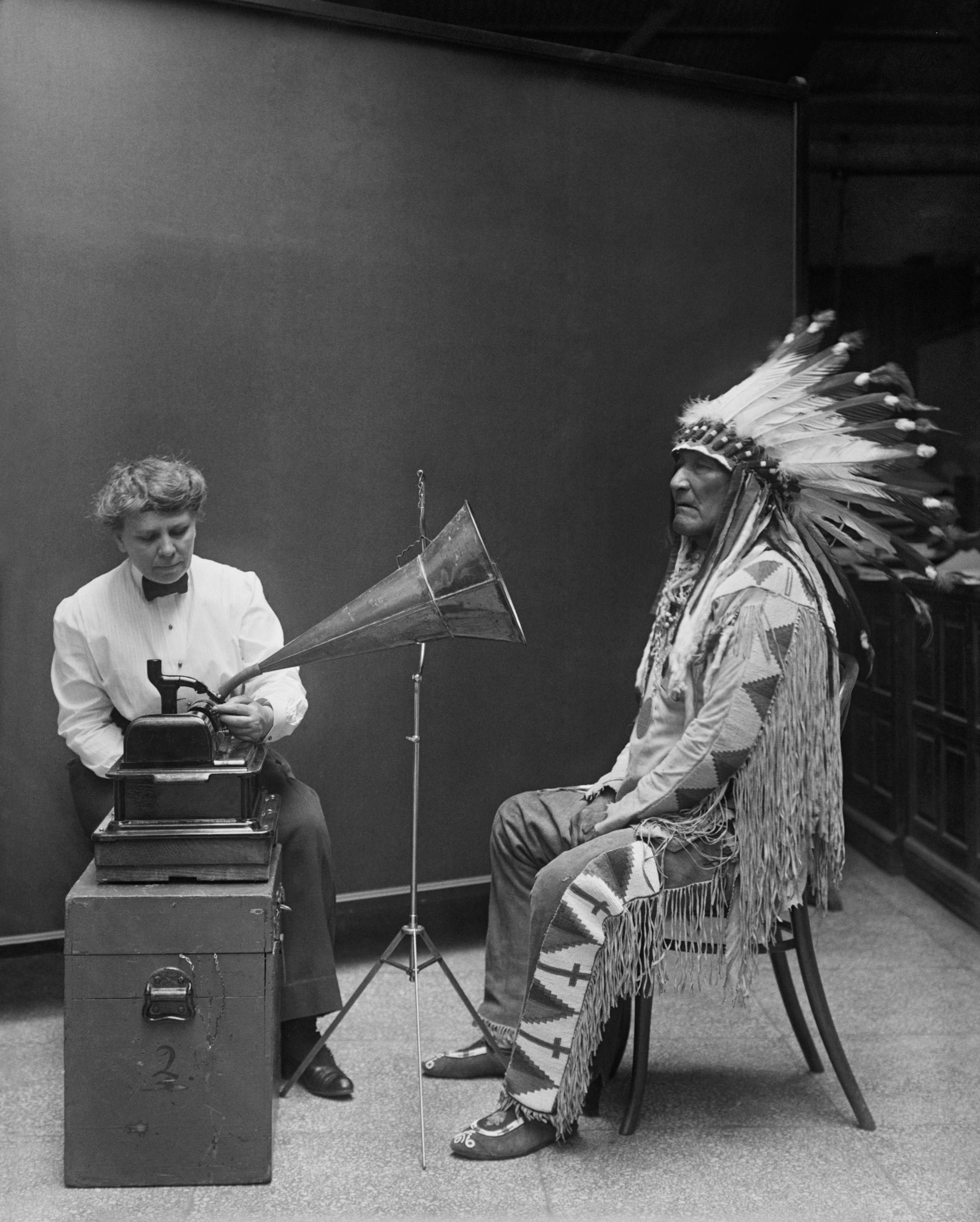 Preserving Sound in Modern America
(Sterne)
“From the moment of its public introduction, sound recording was understood to have great possibilities as an archival medium.” (p. 295)
Sound recording as an archival medium :
Sound recording as an archival medium :
Preserving the voices of the dead
Sound recording as an archival medium :
Preserving the voices of the dead
Ephemerality of the records
Sound recording as an archival medium :
Preserving the voices of the dead
Ephemerality of the records
Abstracted from one’s body / a figure of exteriority
Sound recording as an archival medium :
Preserving the voices of the dead
Ephemerality of the records
Abstracted from one’s body / a figure of exteriority
Victorian culture and death
Sound recording as an archival medium :
Preserving the voices of the dead
Ephemerality of the records
Abstracted from one’s body / a figure of exteriority
Victorian culture and death
Bourgeois modernity
Sound recording as an archival medium :
Preserving the voices of the dead
Ephemerality of the records
Abstracted from one’s body / a figure of exteriority
Victorian culture and death
Bourgeois modernity
“The ethos of preservation described and prescribed the cultural and technical possibilities of sound recording.” (p. 298)
Sound recording as an archival medium :
Preserving the voices of the dead
Ephemerality of the records
Abstracted from one’s body / a figure of exteriority
Victorian culture and death
Bourgeois modernity
“The ethos of preservation described and prescribed the cultural and technical possibilities of sound recording.” (p. 298)
A Resonant tomb:
Canning technology (1850s-1880s)
Embalming
His Master’s Voice (1899)
Phonographical messages to the future
Audio ethnography
A Resonant tomb:
Canning technology (1850s-1880s)
Embalming
His Master’s Voice (1899)
Phonographical messages to the future
Audio ethnography
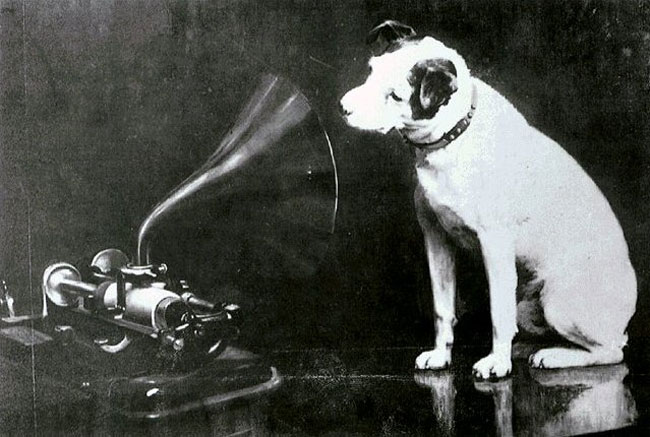 Francis Barraud’s painting of Nipper, dog of his deceased brother Mark Henry, painted around 1893. Barraud titled it Dog looking at and listening to a Phonograph
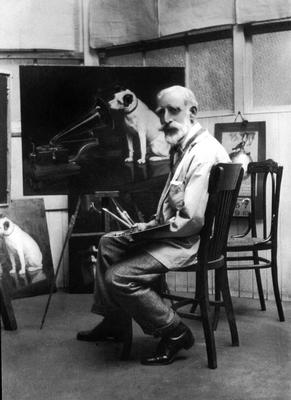 Barraud copying his painting for William Barry Owens (Emile Berliner’s manager) who bought the rights to it in 1899.
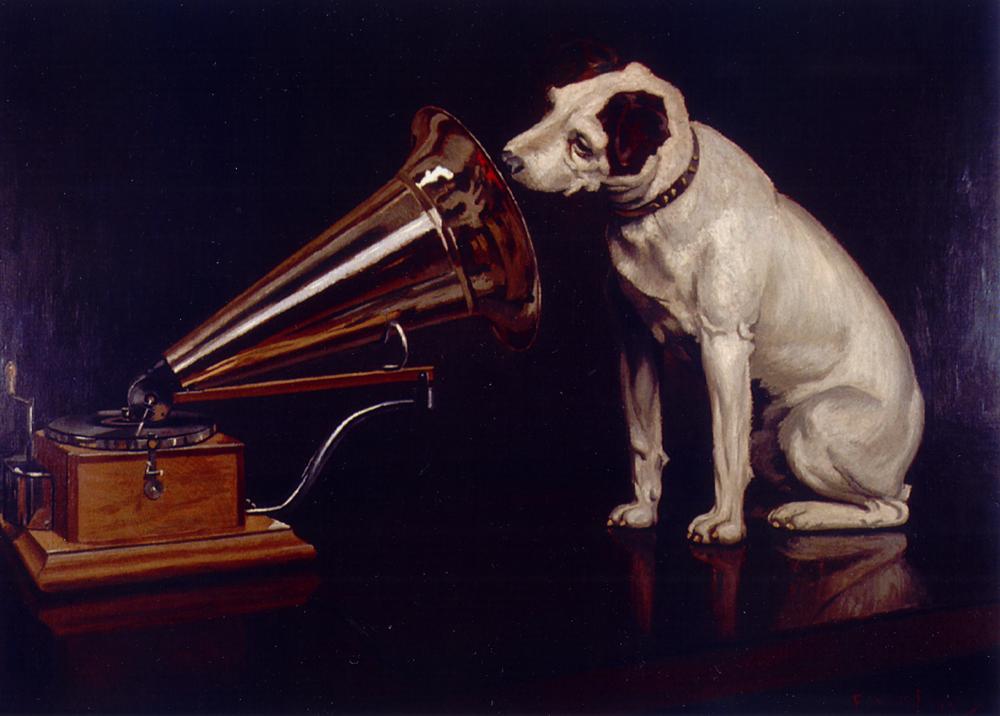 Burraud’s revised painting His Master’s Voice
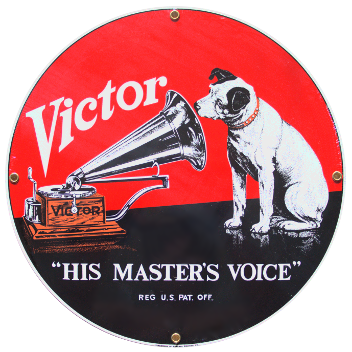 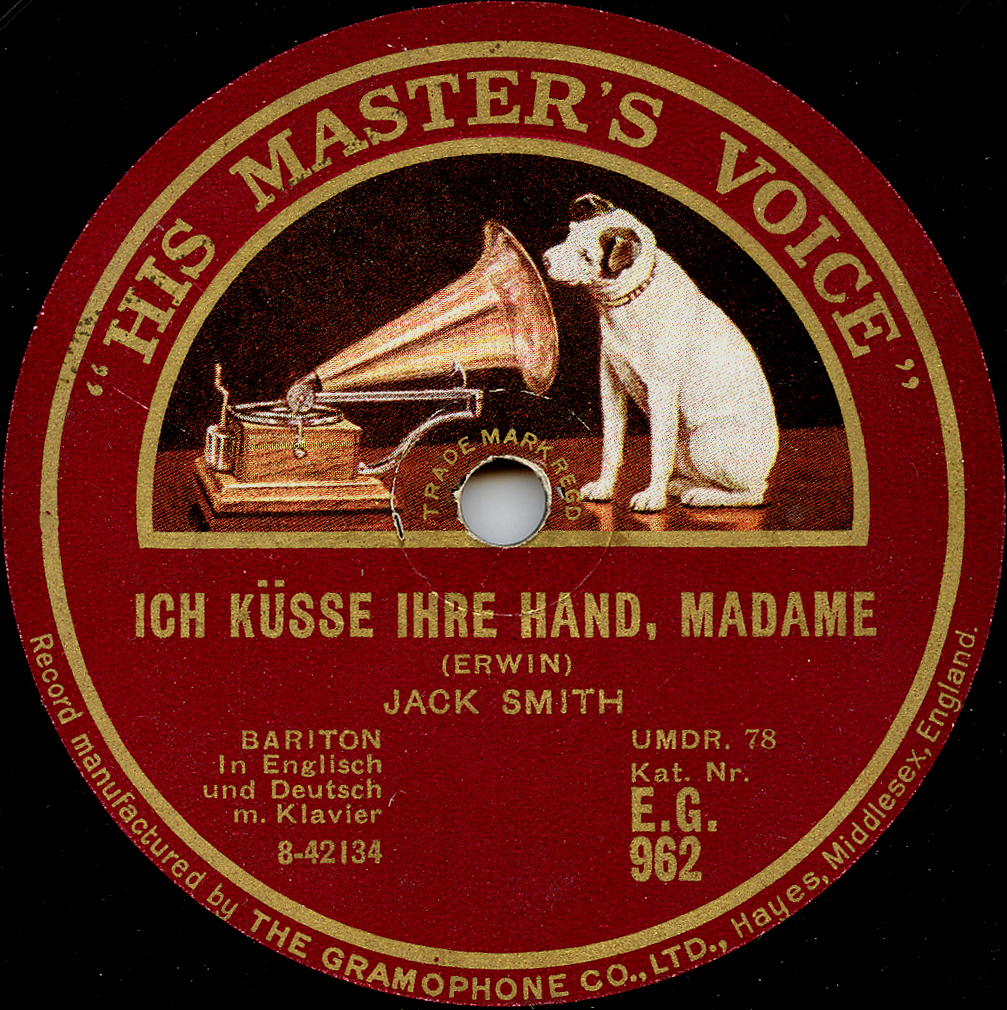 The His Master’s Voice trademark was granted to Emile Berliner in 1900
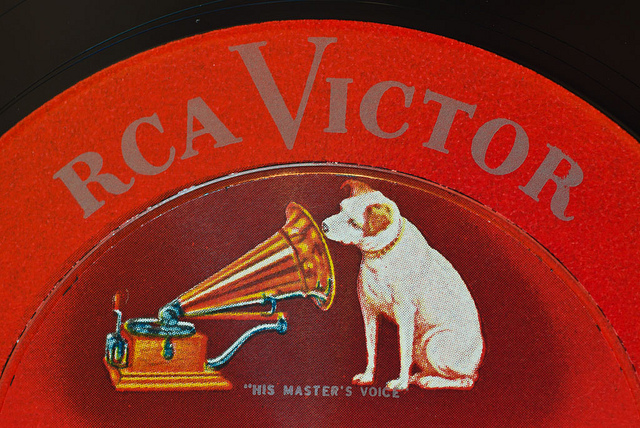 Nipper became known as the “RCA dog”
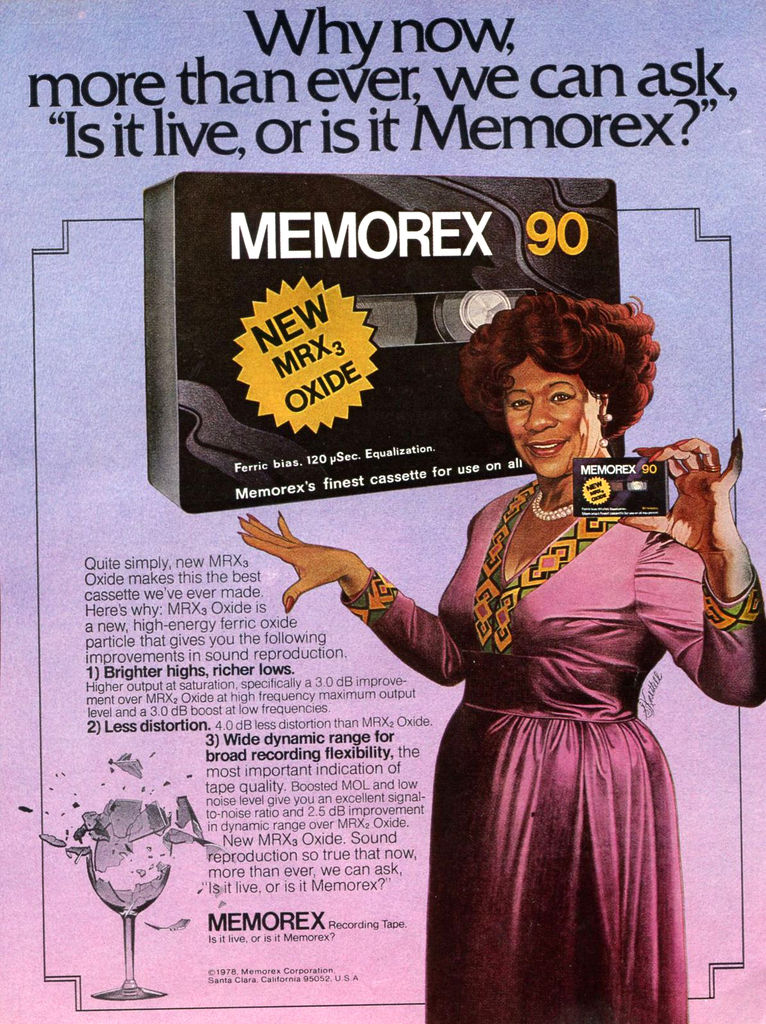 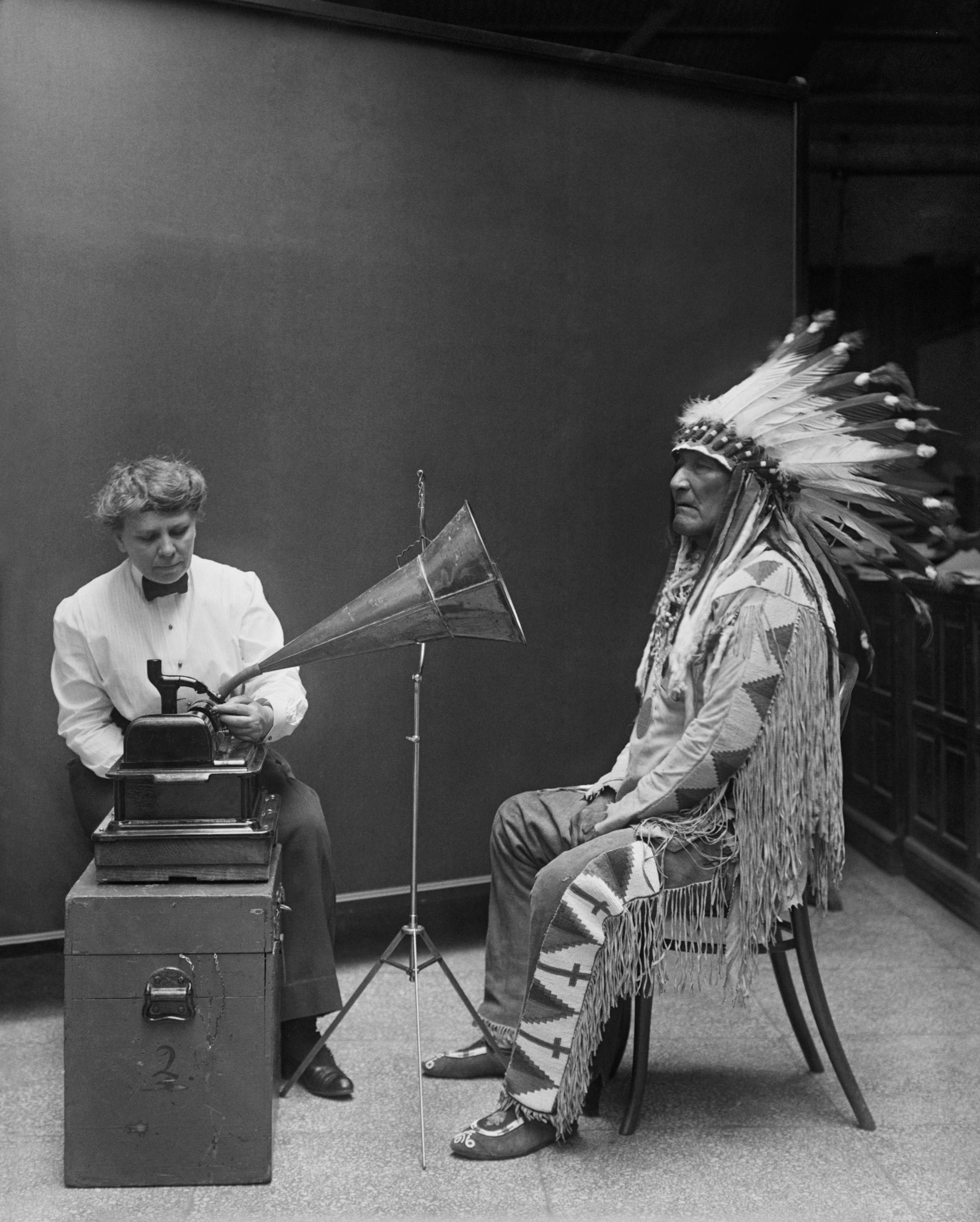 Frances Densmore recording Blackfoot chief Mountain Chief on a cylinder phonograph for the Bureau of American Ethology in 1916
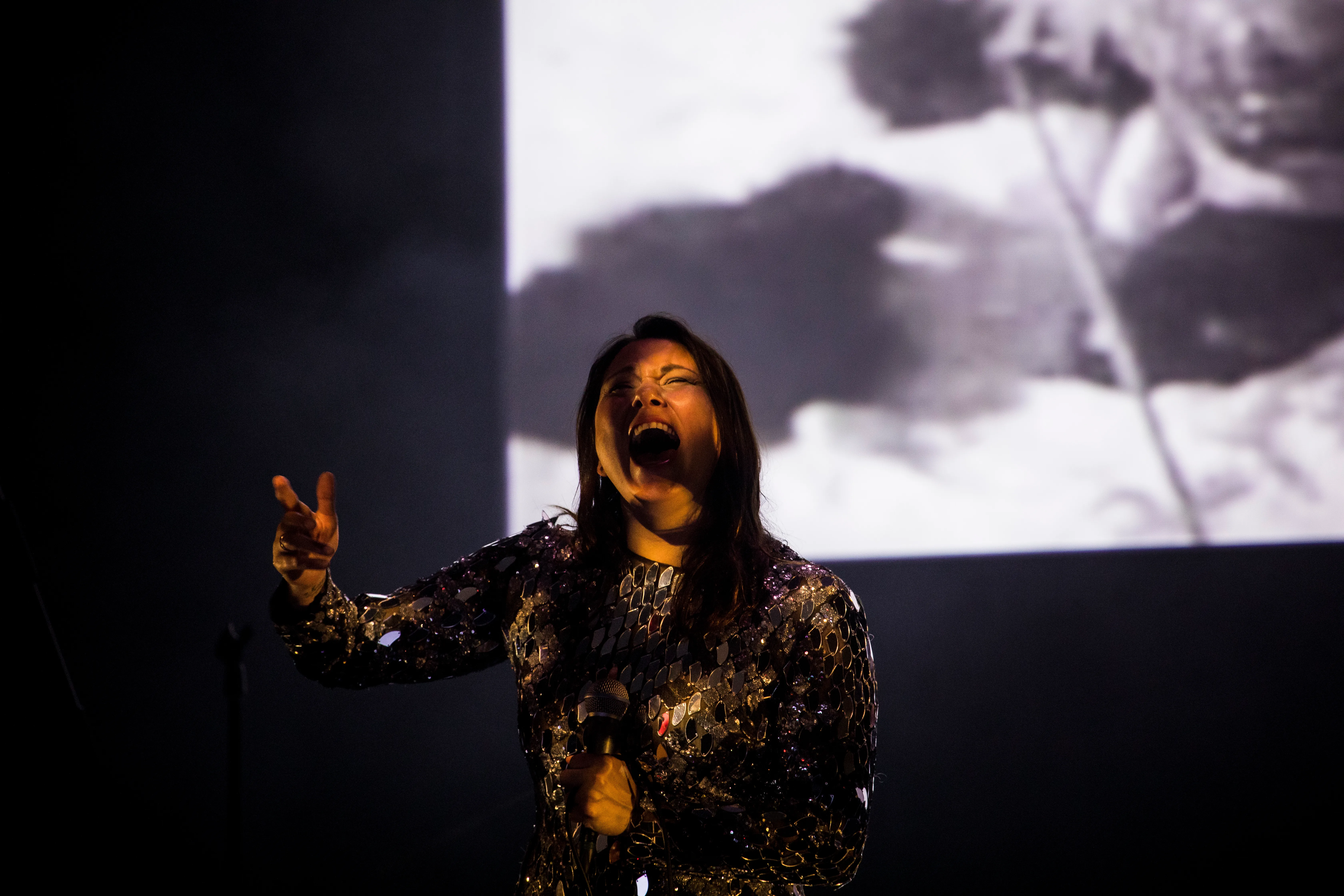 Tanya Tagaq performing a new soundtrack to Robert Flaherty’s Nanook of the North (1922) at Dark Mofo Festival, Hobart, Australia, 2018
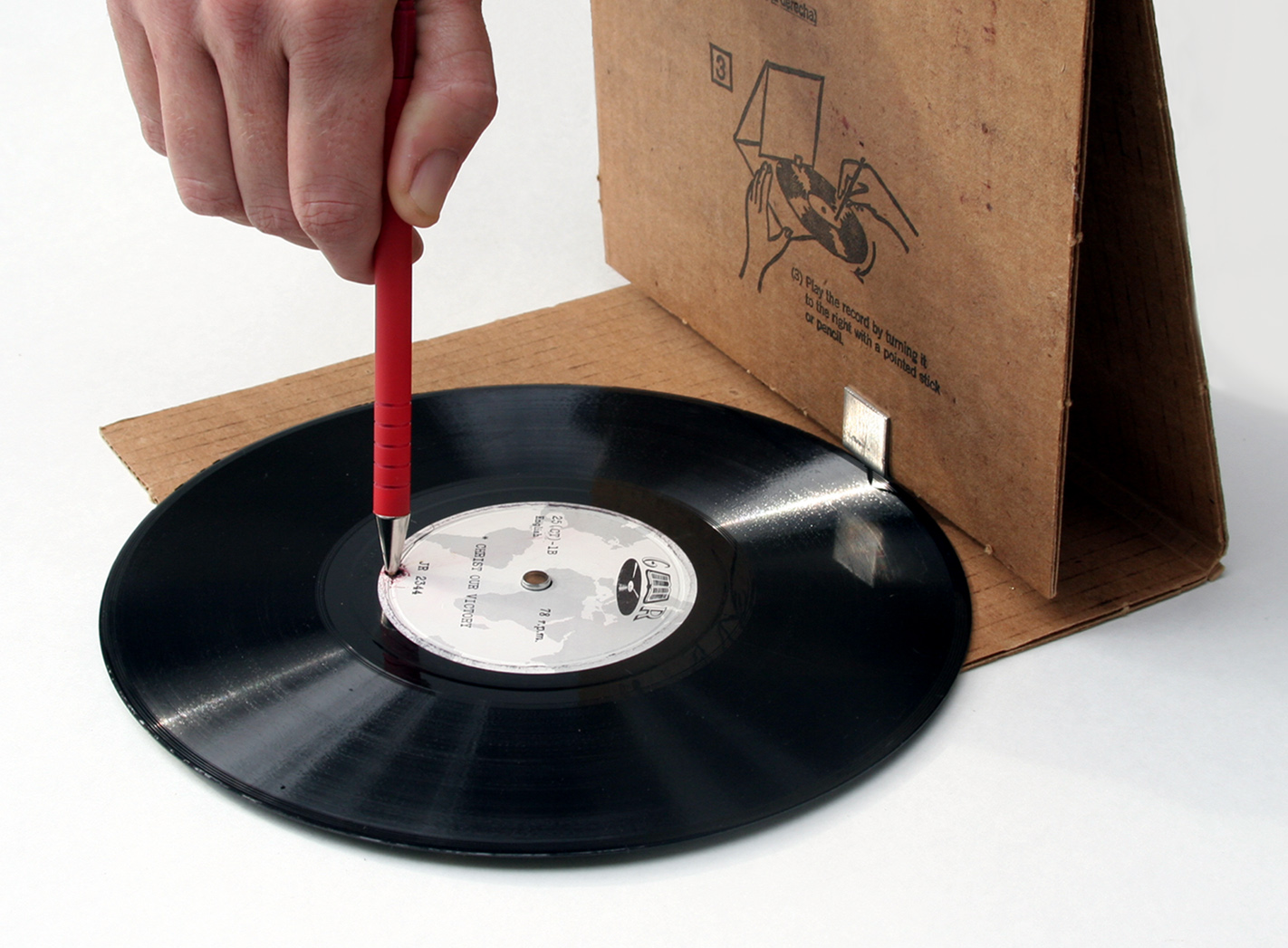 Global Recordings Network, founded in Los Angeles,1939, in the documentary Tailenders (2006) Dir. Adele Horne
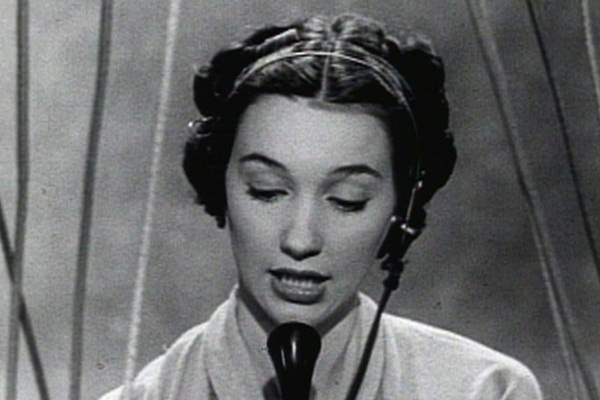 WOMEN AND TELEPHONY: 
TWO ARCHIVES
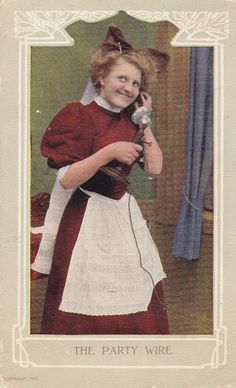 1. Gender and Early Telephone Culture (Martin)
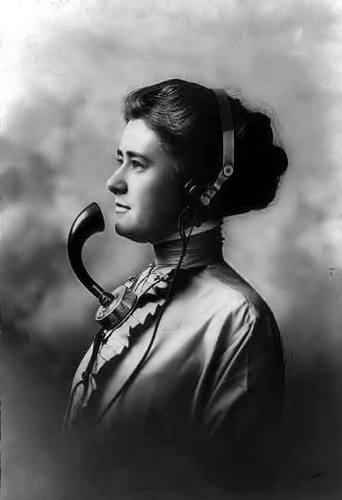 2. Phantom of The Operator (Canada, 2004) Dir. Caroline Martel
THINKING ABOUT SONIFICATION: SCOTT’S PHONAUTOGRAM
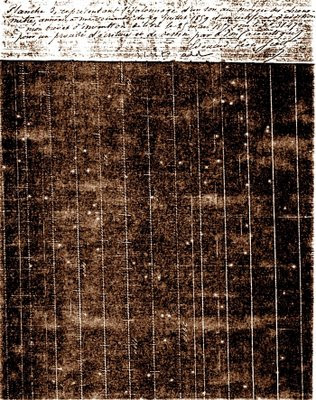 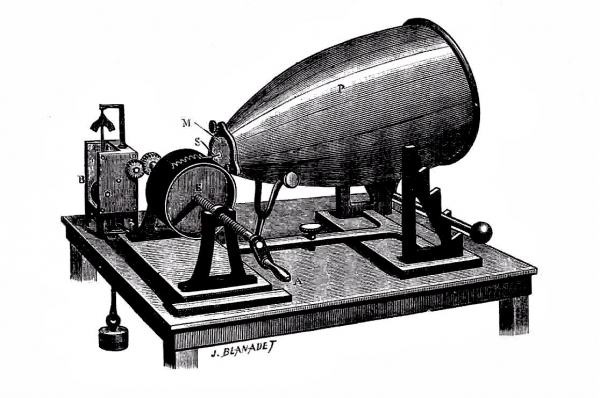 Édouard-Léon Scott de Martinville’s Phonautograph, 1857
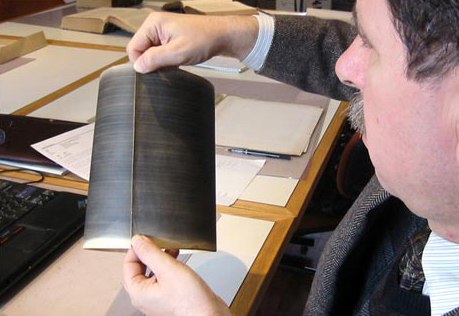 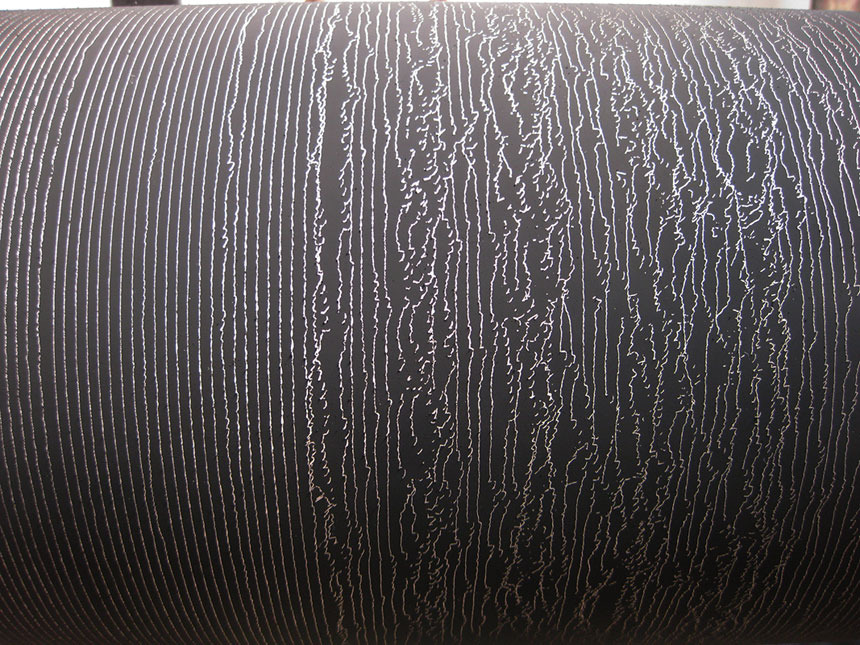 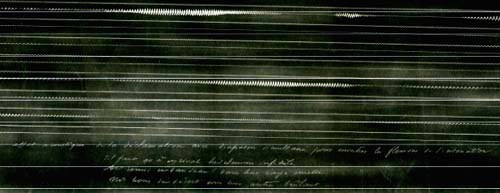 A phonautogram scanned from one of Scott’s originals in the archive of the Institut de France and published by First Sounds
What does it mean to play back sound recordings that were never meant for playback?
What does it mean to play back sound recordings that were never meant for playback?

What implications does the practice of sonification have on sound studies as a field?
For Thursday:  Look for an acoustic archive, think about it in relation to Sterne and Akiyama’s discussions, and what it can offer an aural historian based on the examples of Martin and Martell.

Formulate your discussion question around these considerations.